ДЕПАРТАМЕНТ ФИНАНСОВ
АДМИНИСТРАЦИИ ГОРОДА ТОБОЛЬСКА
ОТЧЕТ ОБ ИСПОЛНЕНИИ БЮДЖЕТА ГОРОДА ТОБОЛЬСКА ЗА 2020 ГОД
БЮДЖЕТ ДЛЯ ГРАЖДАН
по материалам решения Тобольской городской Думы
«Об отчете «Об исполнении бюджета города Тобольска за 2020 год»»
Основные параметры бюджета города Тобольска за 2020 год (млн.руб.)
Структура доходов бюджета города Тобольска за 2020 год
Всего доходов – 9 513 млн.руб
Налоговые и неналоговые доходы бюджета города Тобольска за 2020 год (млн.руб)
Налоговые доходы бюджета города Тобольска за 2020 год
Неналоговые доходы бюджета города Тобольска за 2020 год
Структура расходов бюджета за 2020 год
Всего расходов  - 8 979 млн.руб
Исполнение по программным и непрограммным расходам за 2020 год
674
млн.руб
7% непрограммные расходы
8 305 млн.руб
93% программные расходы
Исполнение по муниципальным программам за 2020 год
3 млрд. 848
млн.руб.
4 программы
1 млрд. 347
млн.руб.
3 программы
2 млрд. 040
млн.руб.
2 программы
1 млрд.
руб.
2 программы
70 млн.руб.
4 программы
Муниципальные программы социальной направленности
Муниципальная  программа «Развитие  общего образования  города Тобольска»
Всего направлены на финансирование программы  средства  в сумме 2 617 млн.руб.
Муниципальная программа «Развитие физической культуры,  спорта в городе Тобольске»  за 2020 год
Расходы составили- 595 млн.руб.
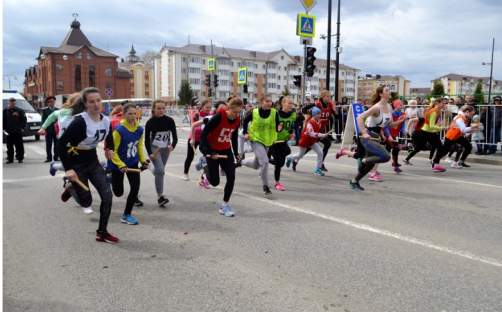 Муниципальная программа «Развитие культуры в городе Тобольске»
Финансирование мероприятий  программы осуществлено на сумму 358 млн.руб.
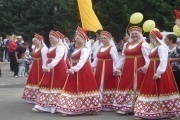 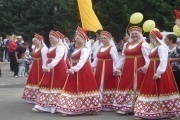 Муниципальная программа «Развитие молодежной политики в городе Тобольске»
Расходы за 2020 год составили 278 млн.руб.
Муниципальная программа развития жилищно-коммунального  хозяйства
Всего расходов  - 112 млн.руб
Муниципальная программа  «Формирования городской среды»
Всего расходов  - 
1 млрд. 928  млн.руб
Исполнение программ управления муниципальной собственностью
«Реализация жилищных отношений, повышение эффективности управления и распоряжения муниципальной собственностью города Тобольска»
(951,8  млн.руб.)
Муниципальная программа  «Развитие градостроительной деятельности и земельных отношений в городе Тобольске»
(48 млн.руб.)
Муниципальные программы общего характера
Муниципальная программа «Реализация государственной национальной политики»
Муниципальная программа  «Обеспечение безопасности жизнедеятельности в городе Тобольске»
49,6 млн.руб.
0,4 млн.руб.
0,5 млн.руб.
19,9 млн.руб.
Муниципальная программа «Сохранение, использование и популяризация объектов культурного наследия муниципального образования город Тобольск»
Муниципальная программа «Развитие внутреннего и въездного тризма в городе Тобольске»
Реализация национальных проектов
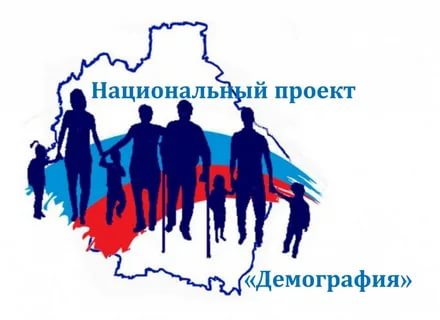 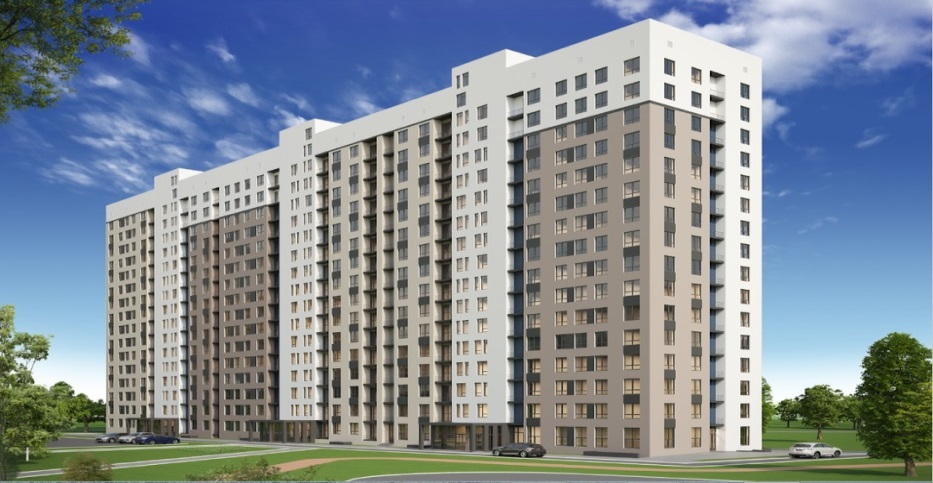 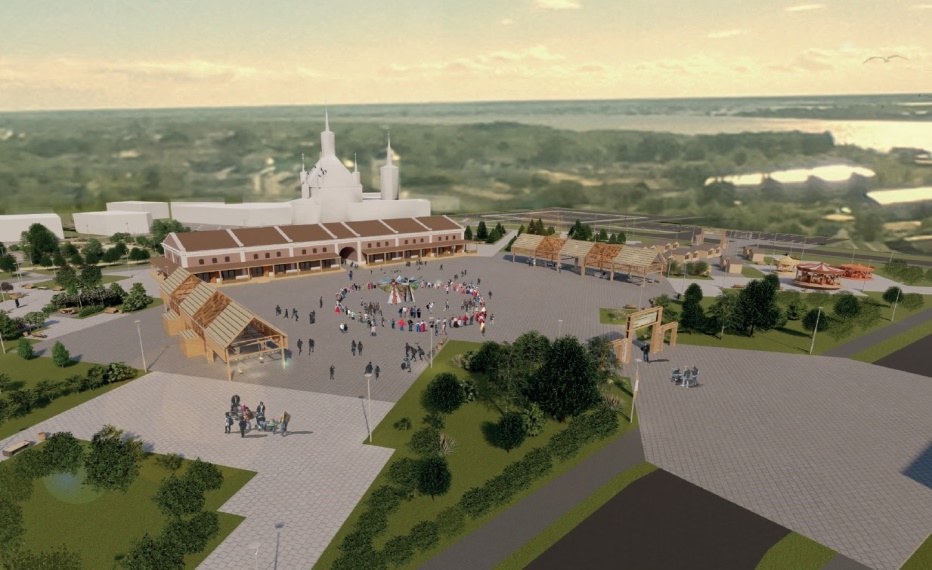 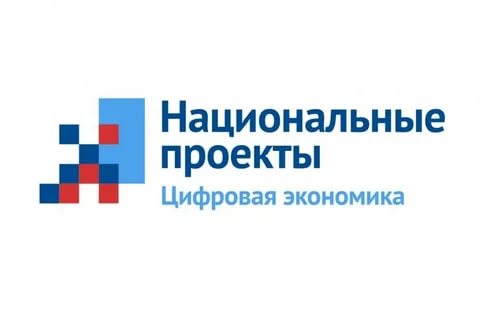 КОНТАКТНАЯ ИНФОРМАЦИЯ
ДЕПАРТАМЕНТ ФИНАНСОВ 
АДМИНИСТРАЦИИ ГОРОДА ТОБОЛЬСК
ул. Аптекарская, 3
г. Тобольск, Тюменская область
Телефон: (3456) 27-77-41
Факс: (3456) 25-22-26
E-mail: depfin@admtobolsk.ru
График работы: 
Понедельник – четверг: с 8.45 до 18.00 
Пятница с 9.00 до 17.00